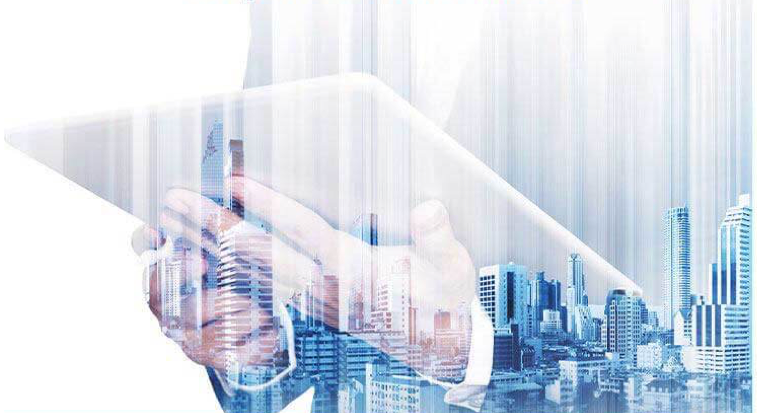 AUM – Sales Report
AUM Sales Report: RM Book Snapshot
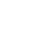 Book Review
Performance Trajectory
Book Activation
Downloads
Message from Supervisory
Target vs Achievement
Current Month /Week Performance
Current Month
Previous Month
FYTD
Previous FY
Total Distributors
Total AUM managed
Total Gross Sales
Total Net Sales
7
INR 26 Cr.
INR 61 Lakh
INR 16 Lakh
-77% MOM Change
914% MOM Change
1,339% MOM Change
973% MOM Change
Total SIP Count
Total SIP amount (New)
Total SIP AUM
Total New Txns
1360
INR 16 Lakh
INR 10 Cr.
1250
1,136% MOM Change
1,308% MOM Change
1,112% MOM Change
1,136% MOM Change
Asset Class Split
AUM Sales Report: RM Book Snapshot
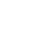 Book Review
Performance Trajectory
Book Activation
Downloads
Message from Supervisory
Target vs Achievement
Current Month /Week Performance
Current Month
Previous Month
FYTD
Previous FY
Total Distributors
Total AUM managed
Total Gross Sales
Total Net Sales
30
INR 3 Cr.
INR 4 Lakh
INR 1 Lakh
-3% MOM Change
957% MOM Change
1,064% MOM Change
967% MOM Change
Total SIP Count
Total SIP amount (New)
Total SIP AUM
Total New Txns
110
INR 1 Lakh
INR 86 Lakh
100
1,000% MOM Change
892% MOM Change
1,028% MOM Change
1,000% MOM Change
Asset Class Split
My Sales Planner: RM Book Snapshot
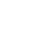 Book Review
Performance Trajectory
Book Activation
Downloads
Message from Supervisory
Target vs Achievement
Current Month /Week Performance
Current Month
Previous Month
FYTD
Previous FY
Total Distributors
Total AUM managed
Total Gross Sales
Total Net Sales
151
INR 30 Cr.
INR 68 Lakh
INR 18 Lakh
0% YOY Change
1,006% YOY Change
1,446% YOY Change
1,008% YOY Change
Total SIP Count
Total SIP amount (New)
Total SIP AUM
Total New Txns
1540
INR 18 Lakh
INR 12 Cr.
1420
1,183% YOY Change
1,288% YOY Change
1,241% YOY Change
1,183% YOY Change
Asset Class Split
My Sales Planner: RM Book Snapshot
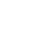 Book Review
Performance Trajectory
Book Activation
Downloads
Message from Supervisory
Target vs Achievement
Current Month /Week Performance
Current Month
Previous Month
FYTD
Previous FY
Total Distributors
Total AUM managed
Total Gross Sales
Total Net Sales
151
INR 3 Cr.
INR 4 Lakh
INR 2 Lakh
0% YOY Change
-1% YOY Change
-5% YOY Change
-1% YOY Change
Total SIP Count
Total SIP amount (New)
Total SIP AUM
Total New Txns
120
INR 1 Lakh
INR 88 Lakh
0
0% YOY Change
-5% YOY Change
-4% YOY Change
0% YOY Change
Asset Class Split
My Sales Planner: RM Book Snapshot
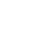 Book Review
Performance Trajectory
Book Activation
Downloads
Message from Supervisory
Target vs Achievement
Current Month /Week Performance
Week 1
Week 2
Week 3
Week 4
Week 5
Debt
Ultra
Arbitrage
Dec-2021
Liquid
Equity & Balanced
Gross Sales
Net Sales
SIP Count
Purchase w/o SIP
TMF
TMF
TMF
TMF
INR 3 Lakh
INR 79,067
68
102
Industry
Industry
Industry
Industry
INR 15 Lakh
INR 4 Lakh
340
510
20% Market Share
20% Market Share
20% Market Share
20% Market Share
Top Grossers - Industry
Top Redeemers for you
My Sales Planner: RM Book Snapshot
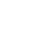 Book Review
Performance Trajectory
Book Activation
Downloads
Message from Supervisory
Target vs Achievement
Current Month /Week Performance
Week 1
Week 2
Week 3
Week 4
Week 5
Debt
Ultra
Arbitrage
Dec-2021
Liquid
Equity & Balanced
Gross Sales
Net Sales
SIP Count
Purchase w/o SIP
TMF
TMF
TMF
TMF
INR 3 Lakh
INR 79,067
68
102
Industry
Industry
Industry
Industry
INR 15 Lakh
INR 4 Lakh
340
510
20% Market Share
20% Market Share
20% Market Share
20% Market Share
Top Grossers - Industry
Top Redeemers for you
My Sales Planner: RM Book Snapshot
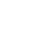 Book Review
Performance Trajectory
Book Activation
Downloads
Message from Supervisory
Target vs Achievement
Current Month /Week Performance
Week 1
Week 2
Week 3
Week 4
Week 5
Debt
Ultra
Arbitrage
Dec-2021
Liquid
Equity & Balanced
Gross Sales
Net Sales
SIP Count
Purchase w/o SIP
TMF
TMF
TMF
TMF
INR 3 Lakh
INR 79,067
68
102
Industry
Industry
Industry
Industry
INR 15 Lakh
INR 4 Lakh
340
510
20% Market Share
20% Market Share
20% Market Share
20% Market Share
Top Grossers - Industry
Top Redeemers for you
My Sales Planner: RM Book Snapshot
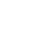 Book Review
Performance Trajectory
Book Activation
Downloads
Message from Supervisory
Target vs Achievement
Current Month /Week Performance
Week 1
Week 2
Week 3
Week 4
Week 5
Debt
Ultra
Arbitrage
Dec-2021
Liquid
Equity & Balanced
Gross Sales
Net Sales
SIP Count
Purchase w/o SIP
TMF
TMF
TMF
TMF
INR 2 Lakh
INR 55,726
51
68
Industry
Industry
Industry
Industry
INR 11 Lakh
INR 3 Lakh
255
340
20% Market Share
20% Market Share
20% Market Share
20% Market Share
Top Grossers - Industry
Top Redeemers for you
My Sales Planner: RM Book Snapshot
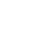 Book Review
Performance Trajectory
Book Activation
Downloads
Message from Supervisory
Target vs Achievement
Current Month /Week Performance
Week 1
Week 2
Week 3
Week 4
Week 5
Debt
Ultra
Arbitrage
Dec-2021
Liquid
Equity & Balanced
Gross Sales
Net Sales
SIP Count
Purchase w/o SIP
TMF
TMF
TMF
TMF
INR 86,977
INR 23,341
17
34
Industry
Industry
Industry
Industry
INR 4 Lakh
INR 1 Lakh
85
170
20% Market Share
20% Market Share
20% Market Share
20% Market Share
Top Grossers - Industry
Top Redeemers for you
My Sales Planner: RM Book Snapshot
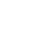 Book Review
Performance Trajectory
Book Activation
Downloads
Message from Supervisory
Target vs Achievement
Current Month /Week Performance
Week 1
Week 2
Week 3
Week 4
Week 5
Debt
Ultra
Arbitrage
Dec-2021
Liquid
Equity & Balanced
Gross Sales
Net Sales
SIP Count
Purchase w/o SIP
TMF
TMF
TMF
TMF
INR 3 Lakh
INR 79,067
68
102
Industry
Industry
Industry
Industry
INR 15 Lakh
INR 4 Lakh
340
510
20% Market Share
20% Market Share
20% Market Share
20% Market Share
Top Grossers - Industry
Top Redeemers for you
My Sales Planner: RM Book Snapshot
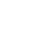 Book Review
Performance Trajectory
Book Activation
Downloads
Message from Supervisory
Target vs Achievement
Current Month /Week Performance
Week 1
Week 2
Week 3
Week 4
Week 5
Debt
Ultra
Arbitrage
Dec-2021
Liquid
Equity & Balanced
Gross Sales
Net Sales
SIP Count
Purchase w/o SIP
TMF
TMF
TMF
TMF
INR 3 Lakh
INR 79,067
68
102
Industry
Industry
Industry
Industry
INR 15 Lakh
INR 4 Lakh
340
510
20% Market Share
20% Market Share
20% Market Share
20% Market Share
Top Grossers - Industry
Top Redeemers for you
My Sales Planner: RM Book Snapshot
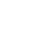 Book Review
Performance Trajectory
Book Activation
Downloads
Message from Supervisory
Target vs Achievement
Current Month /Week Performance
Week 1
Week 2
Week 3
Week 4
Week 5
Debt
Ultra
Arbitrage
Dec-2021
Liquid
Equity & Balanced
Gross Sales
Net Sales
SIP Count
Purchase w/o SIP
TMF
TMF
TMF
TMF
INR 3 Lakh
INR 79,067
68
102
Industry
Industry
Industry
Industry
INR 15 Lakh
INR 4 Lakh
340
510
20% Market Share
20% Market Share
20% Market Share
20% Market Share
Top Grossers - Industry
Top Redeemers for you
My Sales Planner: RM Book Snapshot
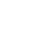 Book Review
Performance Trajectory
Book Activation
Downloads
Message from Supervisory
Target vs Achievement
Current Month /Week Performance
Week 1
Week 2
Week 3
Week 4
Week 5
Debt
Ultra
Arbitrage
Dec-2021
Liquid
Equity & Balanced
Gross Sales
Net Sales
SIP Count
Purchase w/o SIP
TMF
TMF
TMF
TMF
INR 2 Lakh
INR 55,726
51
68
Industry
Industry
Industry
Industry
INR 11 Lakh
INR 3 Lakh
255
340
20% Market Share
20% Market Share
20% Market Share
20% Market Share
Top Grossers - Industry
Top Redeemers for you
My Sales Planner: RM Book Snapshot
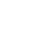 Book Review
Performance Trajectory
Book Activation
Downloads
Message from Supervisory
Target vs Achievement
Current Month /Week Performance
Week 1
Week 2
Week 3
Week 4
Week 5
Debt
Ultra
Arbitrage
Dec-2021
Liquid
Equity & Balanced
Gross Sales
Net Sales
SIP Count
Purchase w/o SIP
TMF
TMF
TMF
TMF
INR 82,835
INR 23,341
17
34
Industry
Industry
Industry
Industry
INR 4 Lakh
INR 1 Lakh
85
170
19% Market Share
20% Market Share
20% Market Share
20% Market Share
Top Grossers - Industry
Top Redeemers for you
My Sales Planner: RM Book Snapshot
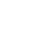 Book Review
Performance Trajectory
Book Activation
Downloads
Message from Supervisory
Target vs Achievement
Current Month /Week Performance
Week 1
Week 2
Week 3
Week 4
Week 5
Debt
Ultra
Arbitrage
Dec-2021
Liquid
Equity & Balanced
Gross Sales
Net Sales
SIP Count
Purchase w/o SIP
TMF
TMF
TMF
TMF
INR 3 Lakh
INR 79,067
68
102
Industry
Industry
Industry
Industry
INR 15 Lakh
INR 4 Lakh
340
510
20% Market Share
20% Market Share
20% Market Share
20% Market Share
Top Grossers - Industry
Top Redeemers for you
My Sales Planner: RM Book Snapshot
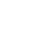 Book Review
Performance Trajectory
Book Activation
Downloads
Message from Supervisory
Target vs Achievement
Current Month /Week Performance
Week 1
Week 2
Week 3
Week 4
Week 5
Debt
Ultra
Arbitrage
Dec-2021
Liquid
Equity & Balanced
Gross Sales
Net Sales
SIP Count
Purchase w/o SIP
TMF
TMF
TMF
TMF
INR 3 Lakh
INR 79,067
68
102
Industry
Industry
Industry
Industry
INR 15 Lakh
INR 4 Lakh
340
510
20% Market Share
20% Market Share
20% Market Share
20% Market Share
Top Grossers - Industry
Top Redeemers for you
My Sales Planner: RM Book Snapshot
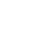 Book Review
Performance Trajectory
Book Activation
Downloads
Message from Supervisory
Target vs Achievement
Current Month /Week Performance
Week 1
Week 2
Week 3
Week 4
Week 5
Debt
Ultra
Arbitrage
Dec-2021
Liquid
Equity & Balanced
Gross Sales
Net Sales
SIP Count
Purchase w/o SIP
TMF
TMF
TMF
TMF
INR 3 Lakh
INR 79,067
68
102
Industry
Industry
Industry
Industry
INR 15 Lakh
INR 4 Lakh
340
510
20% Market Share
20% Market Share
20% Market Share
20% Market Share
Top Grossers - Industry
Top Redeemers for you
My Sales Planner: RM Book Snapshot
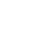 Book Review
Performance Trajectory
Book Activation
Downloads
Message from Supervisory
Target vs Achievement
Current Month /Week Performance
Week 1
Week 2
Week 3
Week 4
Week 5
Debt
Ultra
Arbitrage
Dec-2021
Liquid
Equity & Balanced
Gross Sales
Net Sales
SIP Count
Purchase w/o SIP
TMF
TMF
TMF
TMF
INR 2 Lakh
INR 55,726
51
68
Industry
Industry
Industry
Industry
INR 11 Lakh
INR 3 Lakh
255
340
20% Market Share
20% Market Share
20% Market Share
20% Market Share
Top Grossers - Industry
Top Redeemers for you
My Sales Planner: RM Book Snapshot
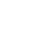 Book Review
Performance Trajectory
Book Activation
Downloads
Message from Supervisory
Target vs Achievement
Current Month /Week Performance
Week 1
Week 2
Week 3
Week 4
Week 5
Debt
Ultra
Arbitrage
Dec-2021
Liquid
Equity & Balanced
Gross Sales
Net Sales
SIP Count
Purchase w/o SIP
TMF
TMF
TMF
TMF
INR 85,234
INR 23,341
17
34
Industry
Industry
Industry
Industry
INR 4 Lakh
INR 1 Lakh
85
170
20% Market Share
20% Market Share
20% Market Share
20% Market Share
Top Grossers - Industry
Top Redeemers for you
My Sales Planner: RM Book Snapshot
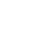 Book Review
Performance Trajectory
Book Activation
Downloads
Message from Supervisory
Target vs Achievement
Current Month /Week Performance
Week 1
Week 2
Week 3
Week 4
Week 5
Debt
Ultra
Arbitrage
Dec-2021
Liquid
Equity & Balanced
Gross Sales
Net Sales
SIP Count
Purchase w/o SIP
TMF
TMF
TMF
TMF
INR 3 Lakh
INR 79,067
68
102
Industry
Industry
Industry
Industry
INR 15 Lakh
INR 4 Lakh
340
510
20% Market Share
20% Market Share
20% Market Share
20% Market Share
Top Grossers - Industry
Top Redeemers for you
My Sales Planner: RM Book Snapshot
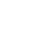 Book Review
Performance Trajectory
Book Activation
Downloads
Message from Supervisory
Target vs Achievement
Current Month /Week Performance
Week 1
Week 2
Week 3
Week 4
Week 5
Debt
Ultra
Arbitrage
Dec-2021
Liquid
Equity & Balanced
Gross Sales
Net Sales
SIP Count
Purchase w/o SIP
TMF
TMF
TMF
TMF
INR 3 Lakh
INR 79,067
68
102
Industry
Industry
Industry
Industry
INR 15 Lakh
INR 4 Lakh
340
510
20% Market Share
20% Market Share
20% Market Share
20% Market Share
Top Grossers - Industry
Top Redeemers for you
My Sales Planner: RM Book Snapshot
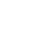 Book Review
Performance Trajectory
Book Activation
Downloads
Message from Supervisory
Target vs Achievement
Current Month /Week Performance
Week 1
Week 2
Week 3
Week 4
Week 5
Debt
Ultra
Arbitrage
Dec-2021
Liquid
Equity & Balanced
Gross Sales
Net Sales
SIP Count
Purchase w/o SIP
TMF
TMF
TMF
TMF
INR 3 Lakh
INR 79,067
68
102
Industry
Industry
Industry
Industry
INR 15 Lakh
INR 4 Lakh
340
510
20% Market Share
20% Market Share
20% Market Share
20% Market Share
Top Grossers - Industry
Top Redeemers for you
My Sales Planner: RM Book Snapshot
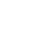 Book Review
Performance Trajectory
Book Activation
Downloads
Message from Supervisory
Target vs Achievement
Current Month /Week Performance
Week 1
Week 2
Week 3
Week 4
Week 5
Debt
Ultra
Arbitrage
Dec-2021
Liquid
Equity & Balanced
Gross Sales
Net Sales
SIP Count
Purchase w/o SIP
TMF
TMF
TMF
TMF
INR 2 Lakh
INR 55,726
51
68
Industry
Industry
Industry
Industry
INR 11 Lakh
INR 3 Lakh
255
340
20% Market Share
20% Market Share
20% Market Share
20% Market Share
Top Grossers - Industry
Top Redeemers for you
My Sales Planner: RM Book Snapshot
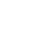 Book Review
Performance Trajectory
Book Activation
Downloads
Message from Supervisory
Target vs Achievement
Current Month /Week Performance
Week 1
Week 2
Week 3
Week 4
Week 5
Debt
Ultra
Arbitrage
Dec-2021
Liquid
Equity & Balanced
Gross Sales
Net Sales
SIP Count
Purchase w/o SIP
TMF
TMF
TMF
TMF
INR 86,565
INR 23,341
17
34
Industry
Industry
Industry
Industry
INR 4 Lakh
INR 1 Lakh
85
170
20% Market Share
20% Market Share
20% Market Share
20% Market Share
Top Grossers - Industry
Top Redeemers for you
My Sales Planner: RM Book Snapshot
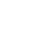 Book Review
Performance Trajectory
Book Activation
Downloads
Message from Supervisory
Target vs Achievement
Current Month /Week Performance
Week 1
Week 2
Week 3
Week 4
Week 5
Debt
Ultra
Arbitrage
Dec-2021
Liquid
Equity & Balanced
Gross Sales
Net Sales
SIP Count
Purchase w/o SIP
TMF
TMF
TMF
TMF
INR 3 Lakh
INR 79,067
68
102
Industry
Industry
Industry
Industry
INR 15 Lakh
INR 4 Lakh
340
510
20% Market Share
20% Market Share
20% Market Share
20% Market Share
Top Grossers - Industry
Top Redeemers for you
My Sales Planner: RM Book Snapshot
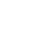 Book Review
Performance Trajectory
Book Activation
Downloads
Message from Supervisory
Target vs Achievement
Current Month /Week Performance
Week 1
Week 2
Week 3
Week 4
Week 5
Debt
Ultra
Arbitrage
Dec-2021
Liquid
Equity & Balanced
Gross Sales
Net Sales
SIP Count
Purchase w/o SIP
TMF
TMF
TMF
TMF
INR 3 Lakh
INR 79,067
68
102
Industry
Industry
Industry
Industry
INR 15 Lakh
INR 4 Lakh
340
510
20% Market Share
20% Market Share
20% Market Share
20% Market Share
Top Grossers - Industry
Top Redeemers for you
My Sales Planner: RM Book Snapshot
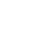 Book Review
Performance Trajectory
Book Activation
Downloads
Message from Supervisory
Target vs Achievement
Current Month /Week Performance
Week 1
Week 2
Week 3
Week 4
Week 5
Debt
Ultra
Arbitrage
Dec-2021
Liquid
Equity & Balanced
Gross Sales
Net Sales
SIP Count
Purchase w/o SIP
TMF
TMF
TMF
TMF
INR 3 Lakh
INR 79,067
68
102
Industry
Industry
Industry
Industry
INR 15 Lakh
INR 4 Lakh
340
510
20% Market Share
20% Market Share
20% Market Share
20% Market Share
Top Grossers - Industry
Top Redeemers for you
My Sales Planner: RM Book Snapshot
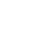 Book Review
Performance Trajectory
Book Activation
Downloads
Message from Supervisory
Target vs Achievement
Current Month /Week Performance
Week 1
Week 2
Week 3
Week 4
Week 5
Debt
Ultra
Arbitrage
Dec-2021
Liquid
Equity & Balanced
Gross Sales
Net Sales
SIP Count
Purchase w/o SIP
TMF
TMF
TMF
TMF
INR 2 Lakh
INR 55,726
51
68
Industry
Industry
Industry
Industry
INR 11 Lakh
INR 3 Lakh
255
340
20% Market Share
20% Market Share
20% Market Share
20% Market Share
Top Grossers - Industry
Top Redeemers for you
My Sales Planner: RM Book Snapshot
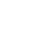 Book Review
Performance Trajectory
Book Activation
Downloads
Message from Supervisory
Target vs Achievement
Current Month /Week Performance
Week 1
Week 2
Week 3
Week 4
Week 5
Debt
Ultra
Arbitrage
Dec-2021
Liquid
Equity & Balanced
Gross Sales
Net Sales
SIP Count
Purchase w/o SIP
TMF
TMF
TMF
TMF
INR 84,873
INR 23,341
17
34
Industry
Industry
Industry
Industry
INR 4 Lakh
INR 1 Lakh
85
170
20% Market Share
20% Market Share
20% Market Share
20% Market Share
Top Grossers - Industry
Top Redeemers for you
My Sales Planner: RM Book Snapshot
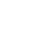 Book Review
Performance Trajectory
Book Activation
Downloads
Message from Supervisory
Target vs Achievement
Current Month /Week Performance
Select Parameter
Equity
Gross Sales
L12M
Report Header
My Sales Planner: RM Book Snapshot
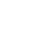 Book Review
Performance Trajectory
Book Activation
Downloads
Message from Supervisory
Target vs Achievement
Current Month /Week Performance
Book Activation
Category
Total ARNS
Current Month
Previous Month
FYTD
Category A
50
35%
35%
35%
Category B
70
10%
10%
10%
Category C
90
50%
50%
50%
Category D
140
10%
10%
10%
Category
Total ARNS
Current Month
Previous Month
FYTD
Diamond
50
35%
35%
35%
Platinum
70
10%
10%
10%
Gold
90
50%
50%
50%
Silver
140
10%
10%
10%
Special Category
20
10%
10%
10%
My Sales Planner: RM Book Snapshot
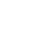 Book Review
Performance Trajectory
Book Activation
Downloads
Message from Supervisory
Target vs Achievement
Current Month /Week Performance
Download Actionable
Low SIP Market Share
Low Gross Sales Market Share
High SIP volume in industry
100 Cr+ IFAs in your book
Top 200 Equity IFAs in your book
Top 200 Debt IFAs in your book
My Sales Planner: RM Book Snapshot
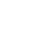 Book Review
Performance Trajectory
Book Activation
Downloads
Message from Supervisory
Target vs Achievement
Current Month /Week Performance
Messages
Zonal Head:
Check your 100 Cr+ GS market share for number. Work on low MS cases for December
My Responce:
Lorem ipsum dolor sit amet, consectetur adipiscing elit, sed do eiusmod tempor incididunt ut labore et dolore magna aliqua.
Business Head:
Lorem ipsum dolor sit amet, consectetur adipiscing elit, sed do eiusmod tempor incididunt ut labore et dolore magna aliqua.
State Head:
Lorem ipsum dolor sit amet, consectetur adipiscing elit, sed do eiusmod tempor incididunt ut labore et dolore magna aliqua.
My Responce:
Lorem ipsum dolor sit amet, consectetur adipiscing elit, sed do eiusmod tempor incididunt ut labore et dolore magna aliqua.
My Sales Planner: RM Book Snapshot
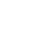 Book Review
Performance Trajectory
Book Activation
Downloads
Message from Supervisory
Target vs Achievement
Current Month /Week Performance
Target vs Achievement
Target
Achieved
% Age Achieved
Monthly run rate needed to achieve target
Gross Sales
INR 800 Cr.
INR 600 Cr.
75%
INR 1000 Cr. per month
Net Sales
INR 400 Cr.
INR 150 Cr.
37.5%
INR 125 Cr. per month
New SIP Count
10000
8000
80%
1000
My Sales Planner: RM Book Snapshot
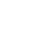 Book Review
Performance Trajectory
SIP Registrations
Downloads
Messages
Target vs Achievement
MS Change
Current Month /Week Performance
MS Change - Advanced/Declined
Apr-21
May-21
Market Share Bucket
Nil
Low
Medium
High
Total
20
10
20
50
100
Nil
Exist
10
10
-
-
2-
New
-
-
-
-
-
Low
Exist
3
-
5
-
8
New
-
-
-
-
-
Medium
Exist
-3
-
-
30
33
New
-
-
-
-
-
High
Exist
4
-
15
20
39
New
5
-
-
-
5
Exist
-
-
-
-
-
Total
New
25
10
20
50
100
Not Exist
2
-
-
-
2
My Sales Planner: RM Book Snapshot
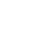 Book Review
Performance Trajectory
Book Activation
Downloads
Message from Supervisory
Target vs Achievement
Current Month /Week Performance
Week 2
Week 5
Week 3
Week 4
Week 1
Debt
Ultra
Arbitrage
Feb 2021
Liquid
Equity & Balanced
Gross Sales
Net Sales
SIP Count
Purchase w/o SIP
TMF
TMF
TMF
TMF
INR 20Cr.
INR 3Cr.
150
80
Industry
Industry
Industry
Industry
INR 300Cr.
INR 150Cr.
1500
500
6.7% Market Share
2% Market Share
10% Market Share
2.3% Market Share
Top Grossers - Industry
Top Redeemers for you